Digitale Trends
Inhalte
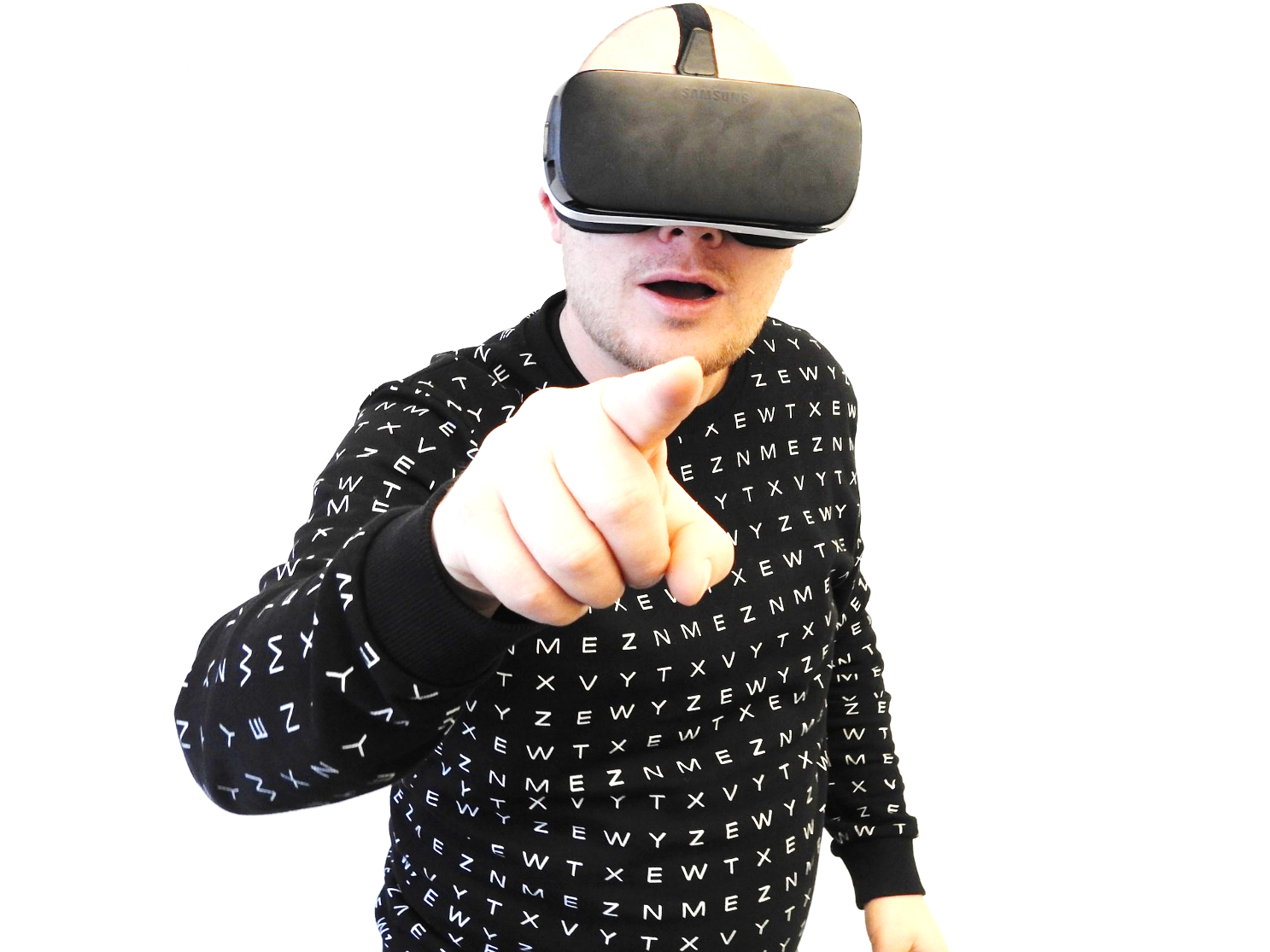 AR – Augmented Reality
VR – Virtual Reality
KI – Künstliche Intelligenz
Quelle: Pixabay
2
Digitale Trends
AR – Augmented Reality
Überlagerung der realen Umgebung mit virtuellen Elementen.
-> verbesserte oder erweiterte Realität.
PeakFinder-App
3
Digitale Trends
AR – Beispiele
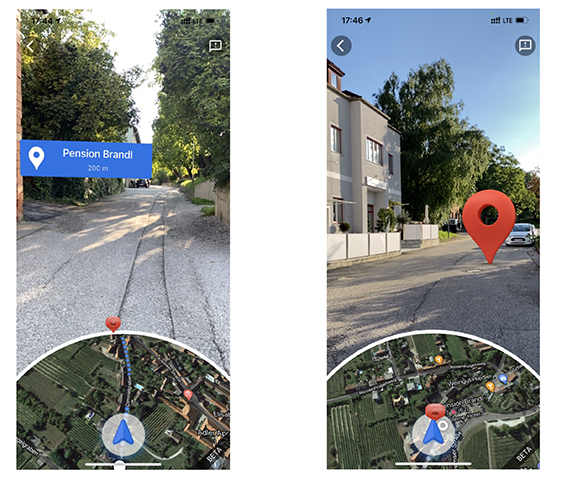 Texte, Grafiken, Bilder, Videos oder 3D-Animationen werden über ein Abbild der Wirklichkeit gelegt und es entsteht so die verbesserte bzw. mit zusätzlicher Information angereicherte Wirklichkeit.
AR in Google Maps blendet Informationen in das Live-Kamerabild ein.
4
Digitale Trends
AR – Beispiele
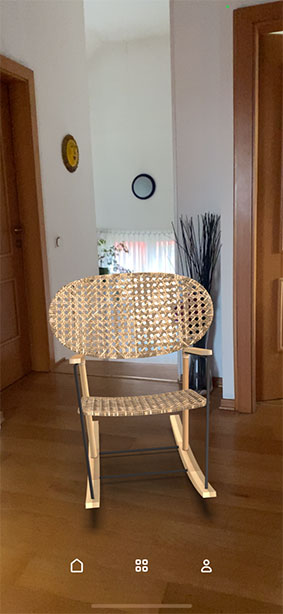 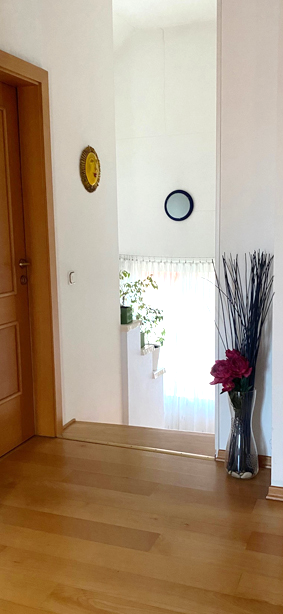 Einrichtungs-App
Maßband-App
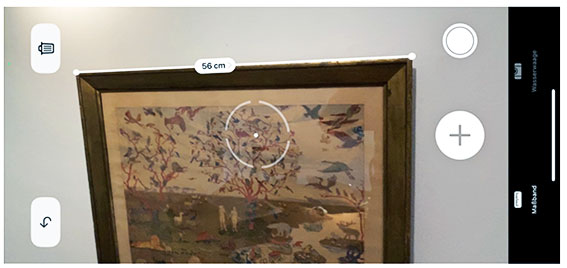 5
Digitale Trends
AR im Bildungsbereich
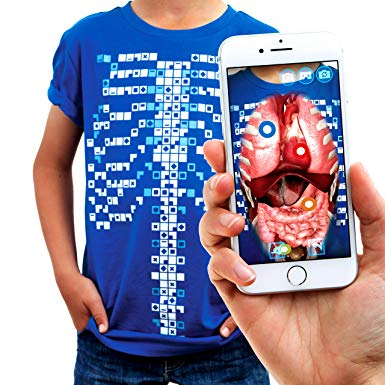 „Virtuali-Tee“ ist eine Augmented-Reality-App. In der Verbindung mit dem Virtuali-Tee-T-Shirt werden Organsysteme dreidimensional auf dem Körper dargestellt. Zusätzlich können Informationen eingeblendet und eine gesprochene Erklärung oder ein Organrundgang ausgewählt werden.
6
Digitale Trends
AR - Spiele
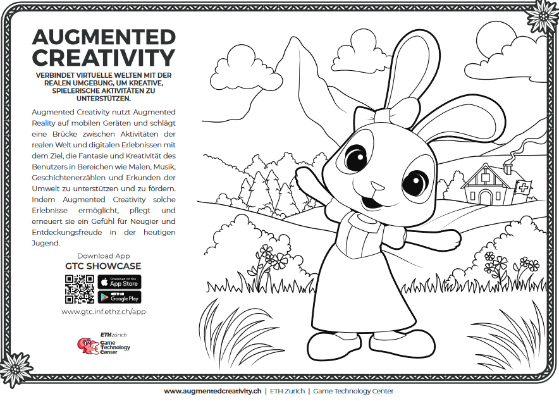 Mit dem AR-Malbuch können Figuren mit normalem Papier und Stiften ausgemalt und dann die Farben auf eine 3D-Figur auf dem Display übertragen werden. 
Tipp: Diese App lässt sich wunderbar mitden Enkelkindern spielen.
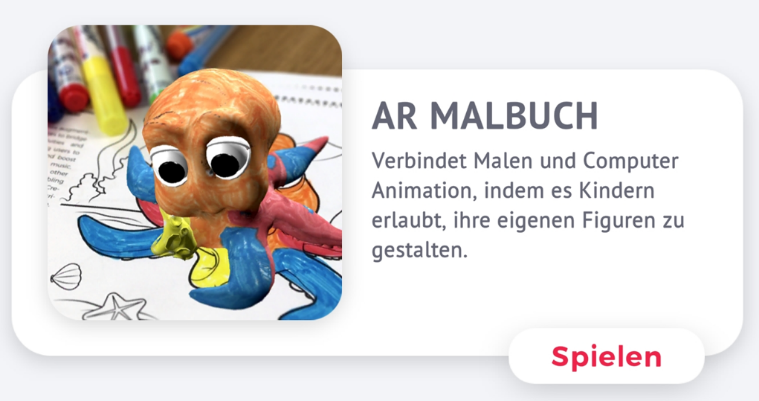 http://augmentedcreativity.ch 
http://augmentedcreativity.ch/downloads/AugmentedCreativity_Markers_DE.pdf
7
Digitale Trends
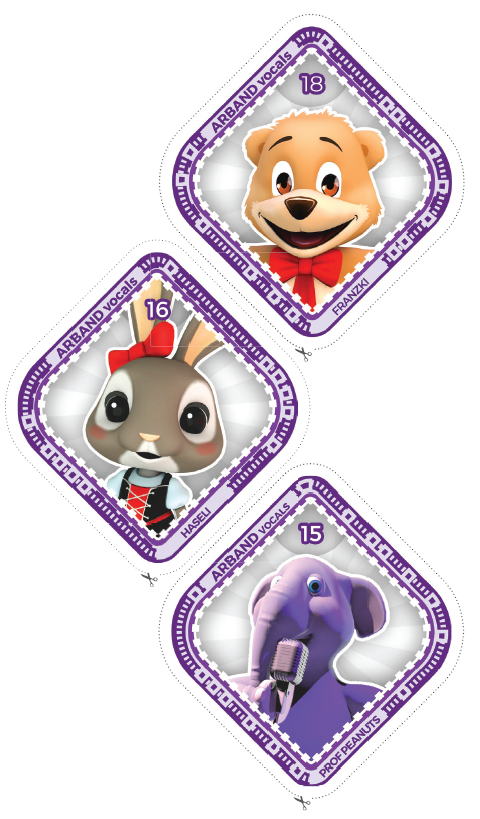 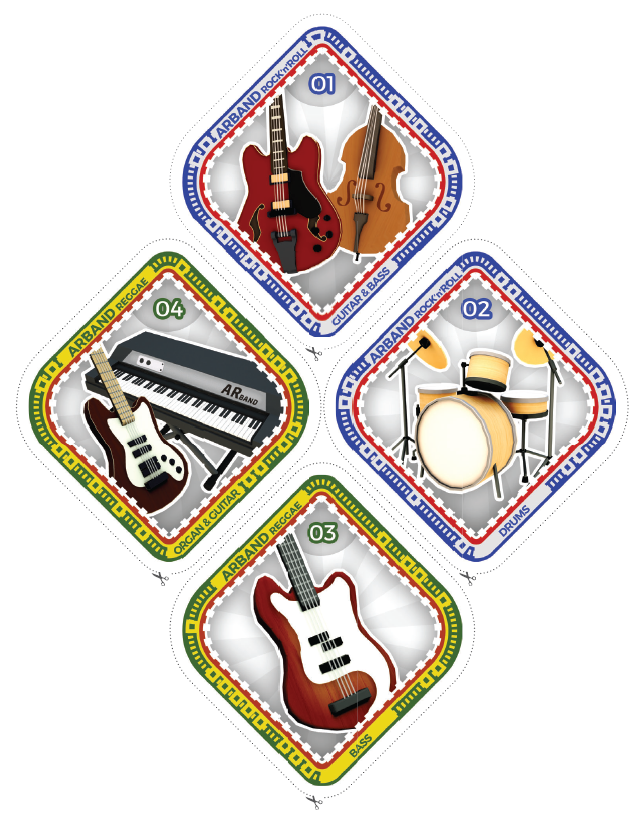 AR - Spiele
Mit der AR-Band könnenspielerisch Musikinstrumente und Musikstile in AR kombiniertwerden, um ein eigenes Arrangementeines Liedes zu erstellen.
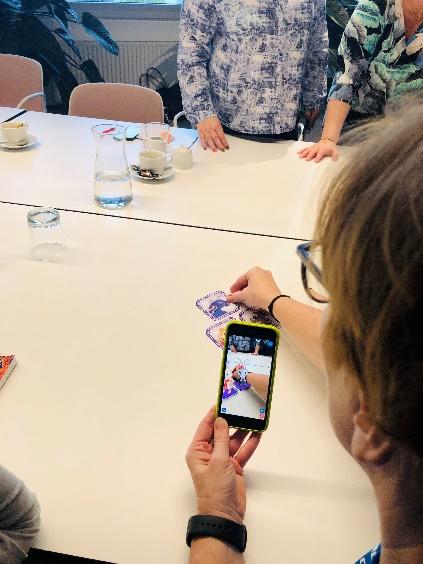 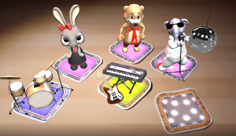 http://augmentedcreativity.ch 
http://augmentedcreativity.ch/downloads/AugmentedCreativity_Markers_DE.pdf
8
Digitale Trends
AR – Smart Glasses
Bei den Smart Glasses handelt es sich um Brillen, die für AR-Anwendungen optimiert wurden. 
Ein kleiner, leichter, tragbarer Computer mit einem transparenten Display für freihändiges Arbeiten. 
Smart Glasses sind am Körper getragene Geräte und damit Wearables (am Körper getragene Computergeräte).
Quelle: Wikipedia
9
Digitale Trends
AR – Kontaktlinse
AR-Nutzung ohne Brille?!
Mojo Vision soll relevante, hilfreiche Informationen anzeigen, und zwar nur dann, wenn man sie benötigt. 
Je weniger für das Gegenüber ersichtlich ist, dass AR verwendet wird, desto eher ergeben sich auch ethische Fragen.
Quelle: Mojo Vision
10
Digitale Trends
VR – Virtual Reality
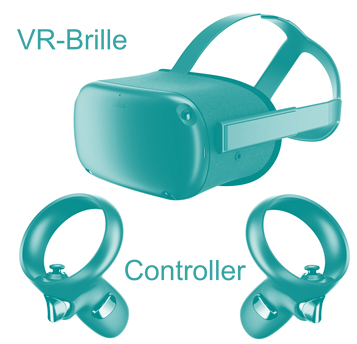 VR ist eine durch spezielle Hardware und Software erzeugte Wirklichkeit.
Computergenerierte Darstellung einer interaktiven und virtuellen Umgebung.
Um VR zu nutzen benötigt man eine spezielle VR-Brille.
11
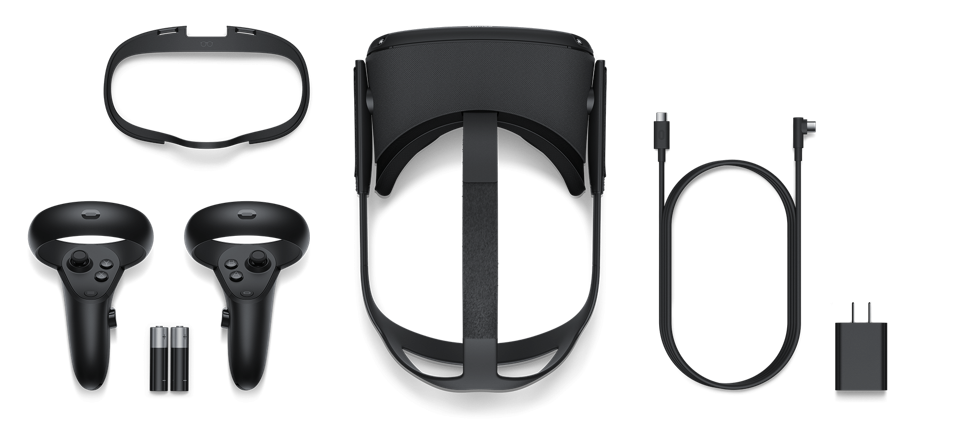 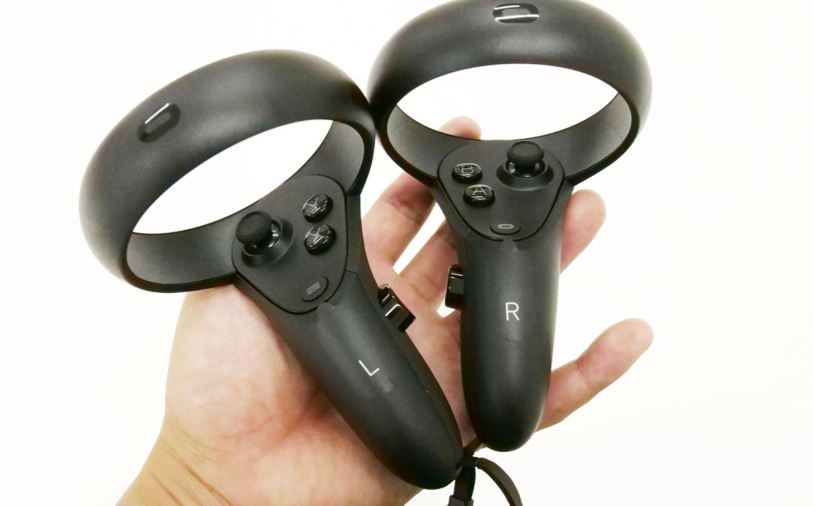 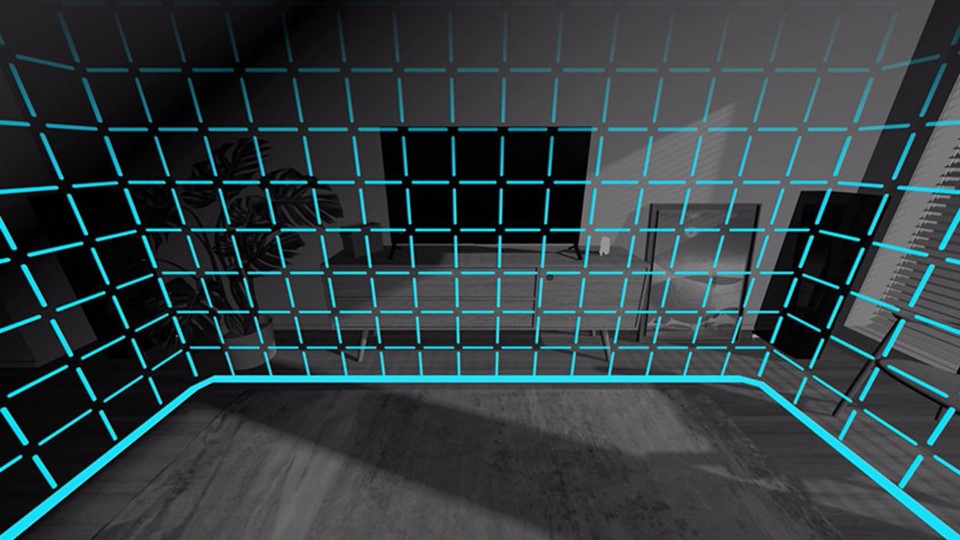 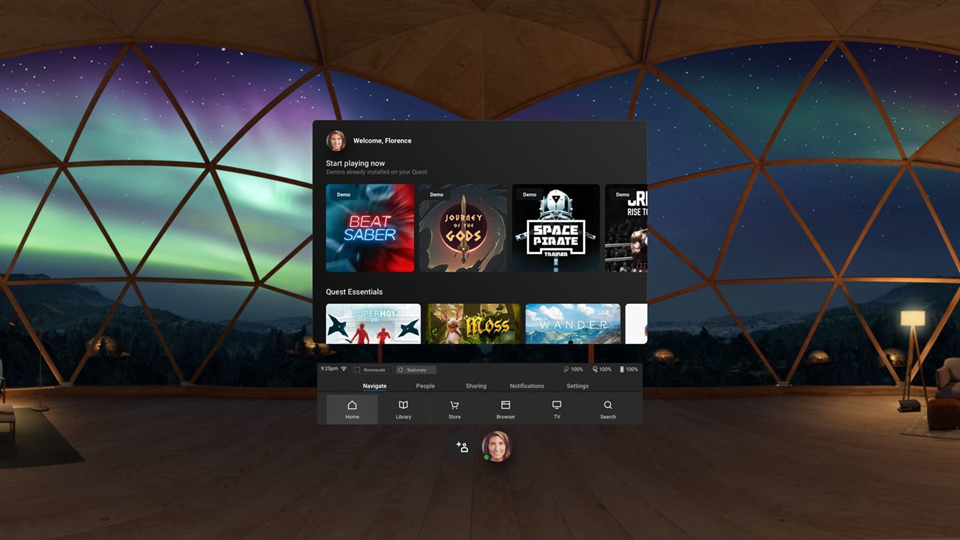 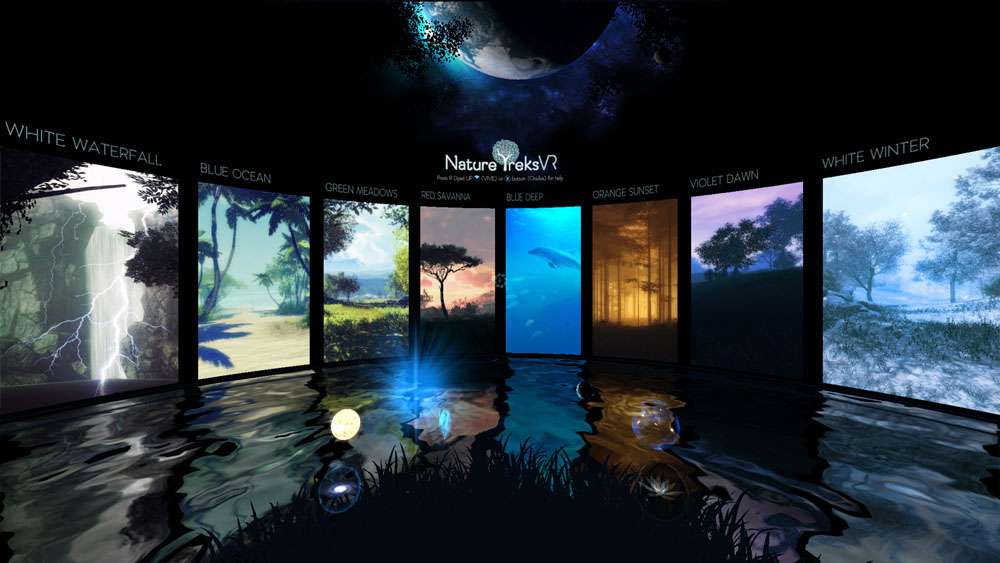 Seite 16
[Speaker Notes: Mit „Nature Treks“ erforschen Sie tropische Strände, Ozeane und sogar die Sterne. Sie können das Wetter, Tageszeiten steuern und ihre eigene Welt gestalten.]
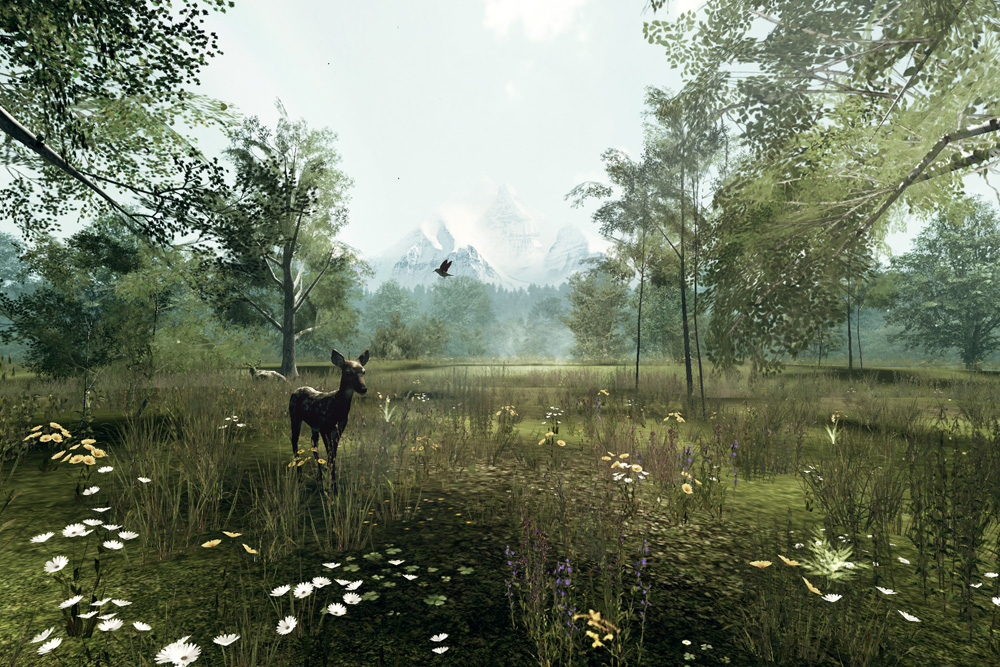 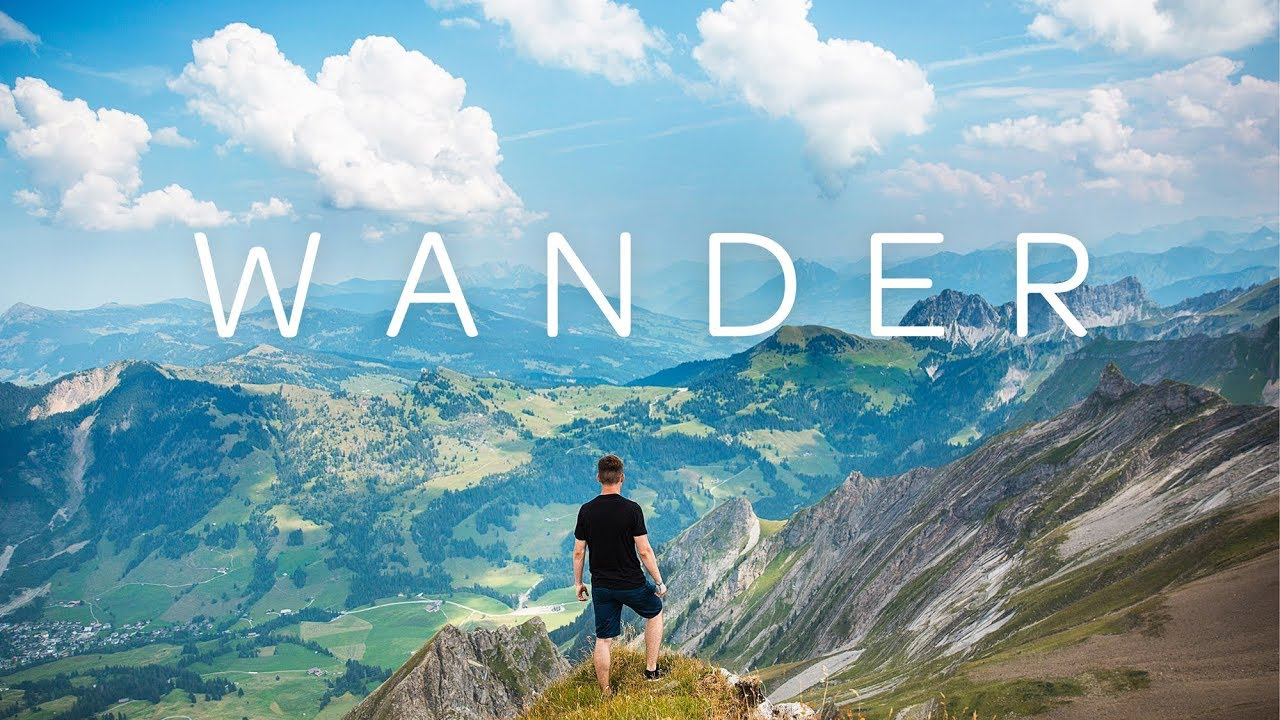 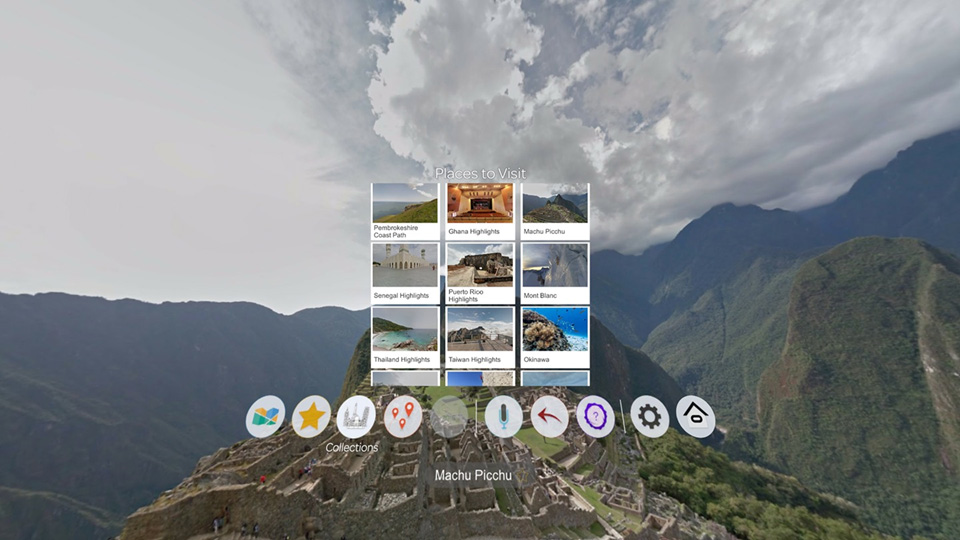 [Speaker Notes: Vom Komfort Ihres Wohnzimmers aus können Sie sich fast an jeden Ort der Welt teleportieren – ob Sie nun über die London Bridge spazieren, durch die Gärten des Taj Mahal schlendern oder die gewaltigen Pyramiden Ägyptens bestaunen möchten.]
„Toll, wie man die Welt nachträglich ansehen kann.“
„Bilder sind angenehm groß in der Brille und man holt die Welt in das Wohnzimmer.“
Digitale Trends
VR-Projekte, Erfahrungen
https://youtu.be/XPhmpfiWEEw
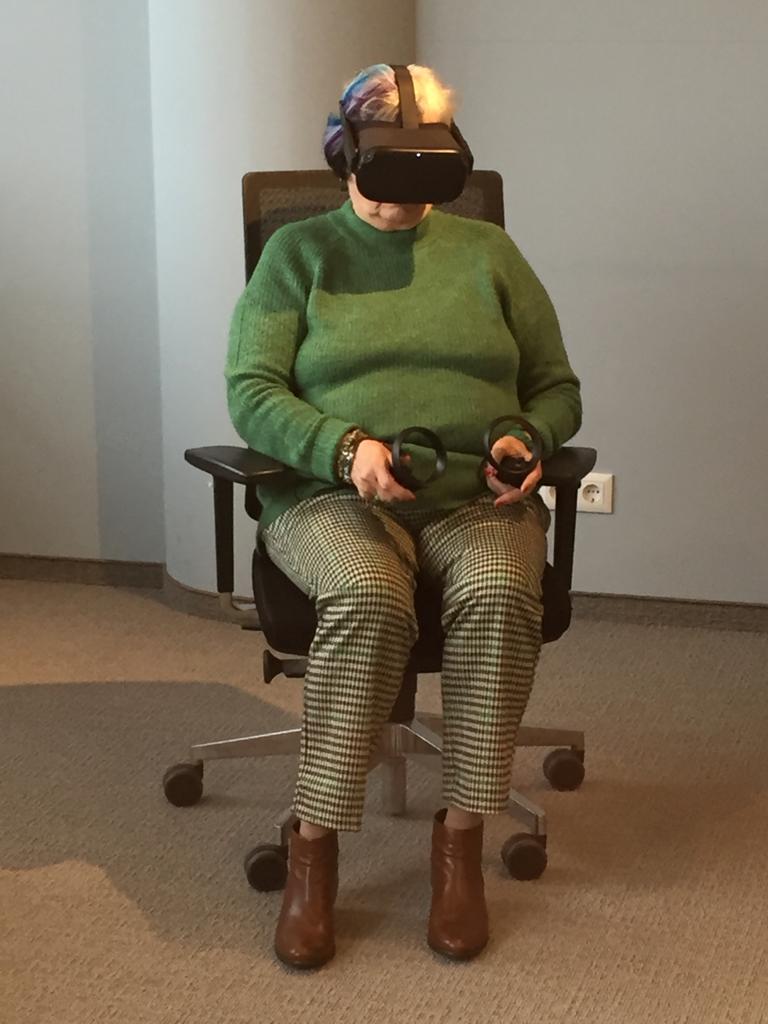 Häuser zum Leben, WienRendever, USA
VR Takes This Elderly Couple BackTo The Places They Visited a Long Time Ago:https://youtu.be/Gq0tRgpOvnA 
Virtual Reality for Dementia Care:https://youtu.be/N3ywcoqR4Co
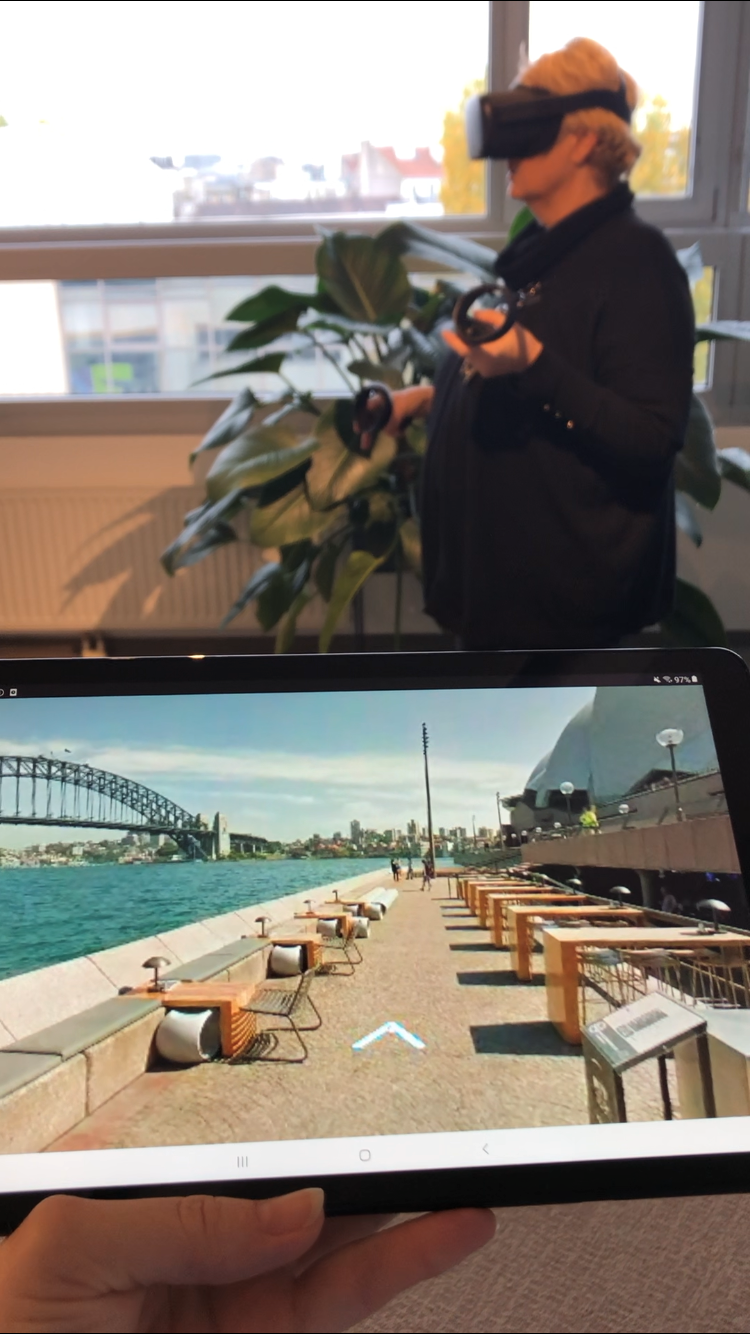 https://youtu.b/rG4jSz_2HDY
https://youtu.be/WsMjBMxpUTc
20
[Speaker Notes: https://vimeo.com/432142080 – Rendever über das Projekthttps://youtu.be/iC3kCIRFPbA - Southern Grandparents React To Virtual Reality – Bonus Cut! | Southern Living
https://youtu.be/N3ywcoqR4Co - Tribemix Virtual Reality for Dementia Care]
Digitale Trends
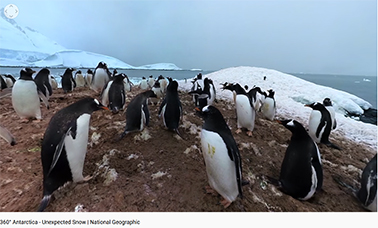 VR vs. 360-Grad-Fotos und Videos
https://youtu.be/XPhmpfiWEEw
In VR-Umgebungen kann man sich frei bewegen. 
In 360-Grad-Fotos und -Videos kann man lediglich den persönlichen Blick auf das Geschehene ändern. 
360-Grad-Aufnahmen sind auch deshalb nicht VR, da sie keine künstliche Realität abbilden, sondern „lediglich” die Wirklichkeit.
https://youtu.be/rG4jSz_2HDY
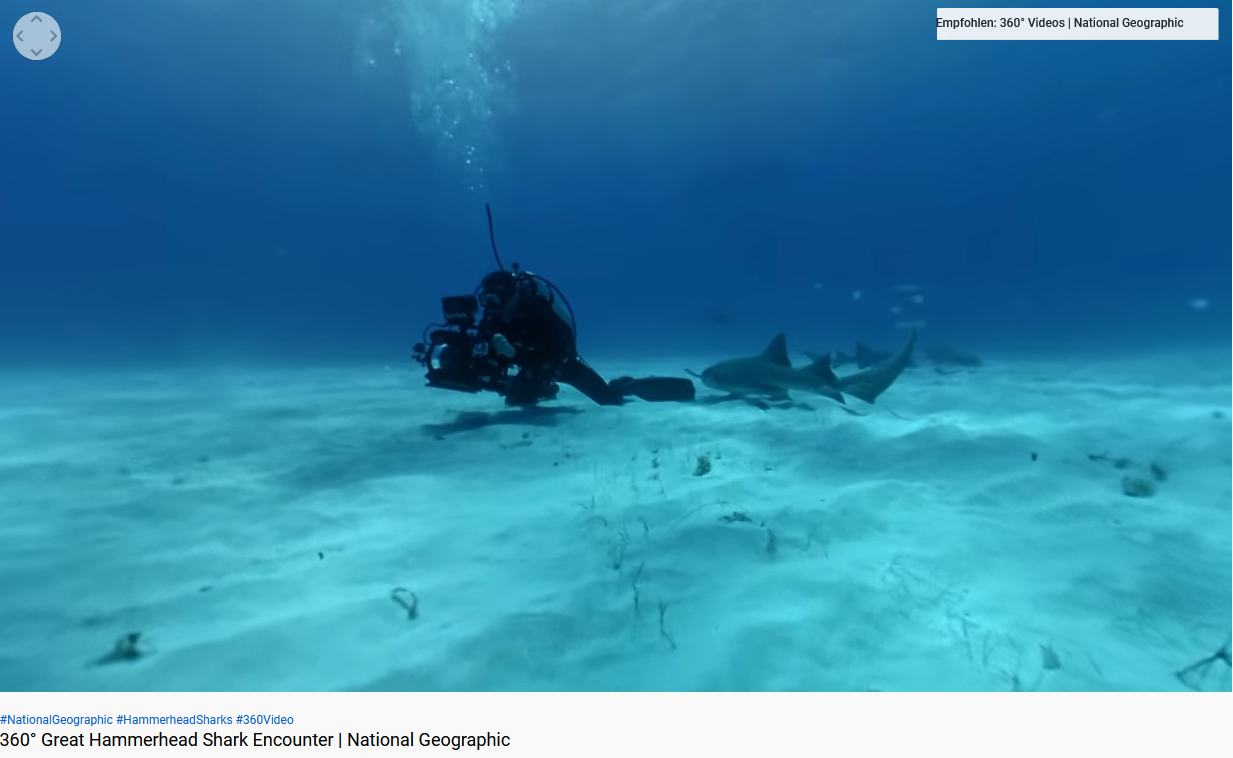 https://youtu.be/WsMjBMxpUTc
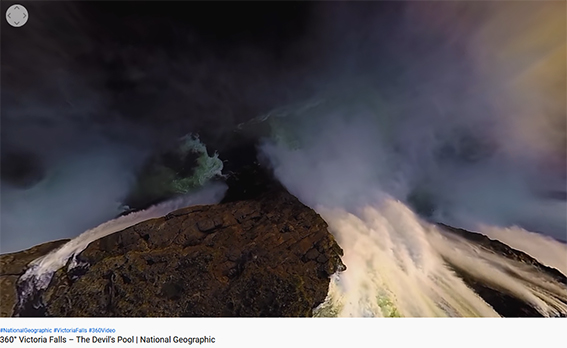 21
Digitale Trends
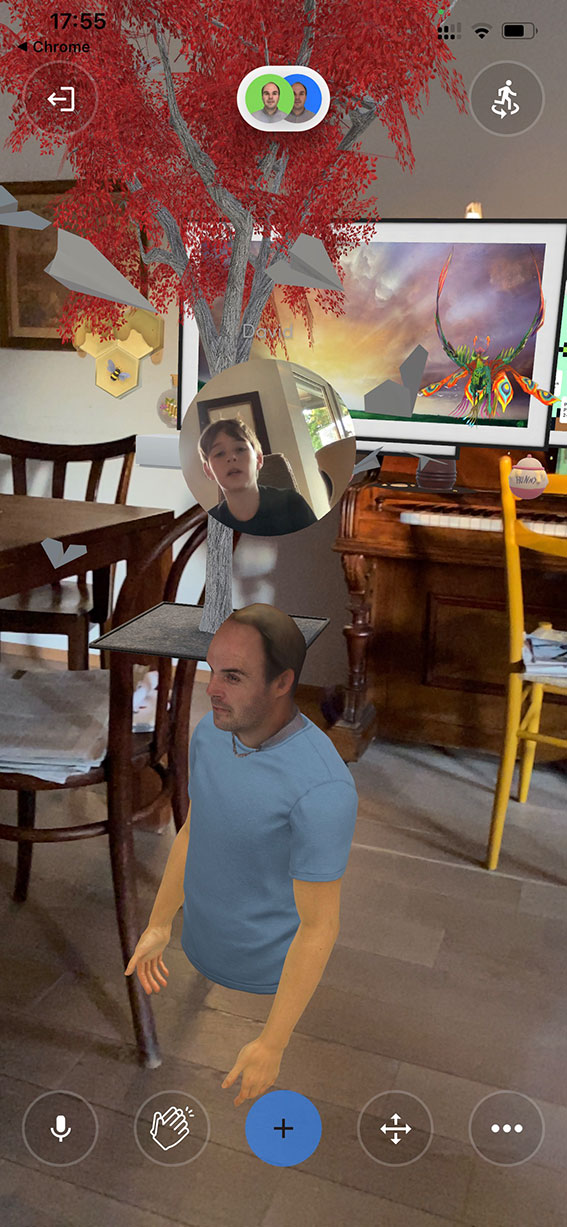 Ausblick
Mixed Reality
inkludiert echte und computergenerierte Objekte. 
Spatial Computing
Überbegriff, der AR, MR und VR - Konzepte umfasst. 
Metaverse
Synthese der physischen mit der virtuellen Welt. The Metaverse and How We'll Build It Together -- Connect 2021 https://youtu.be/Uvufun6xer8
22
Digitale Trends
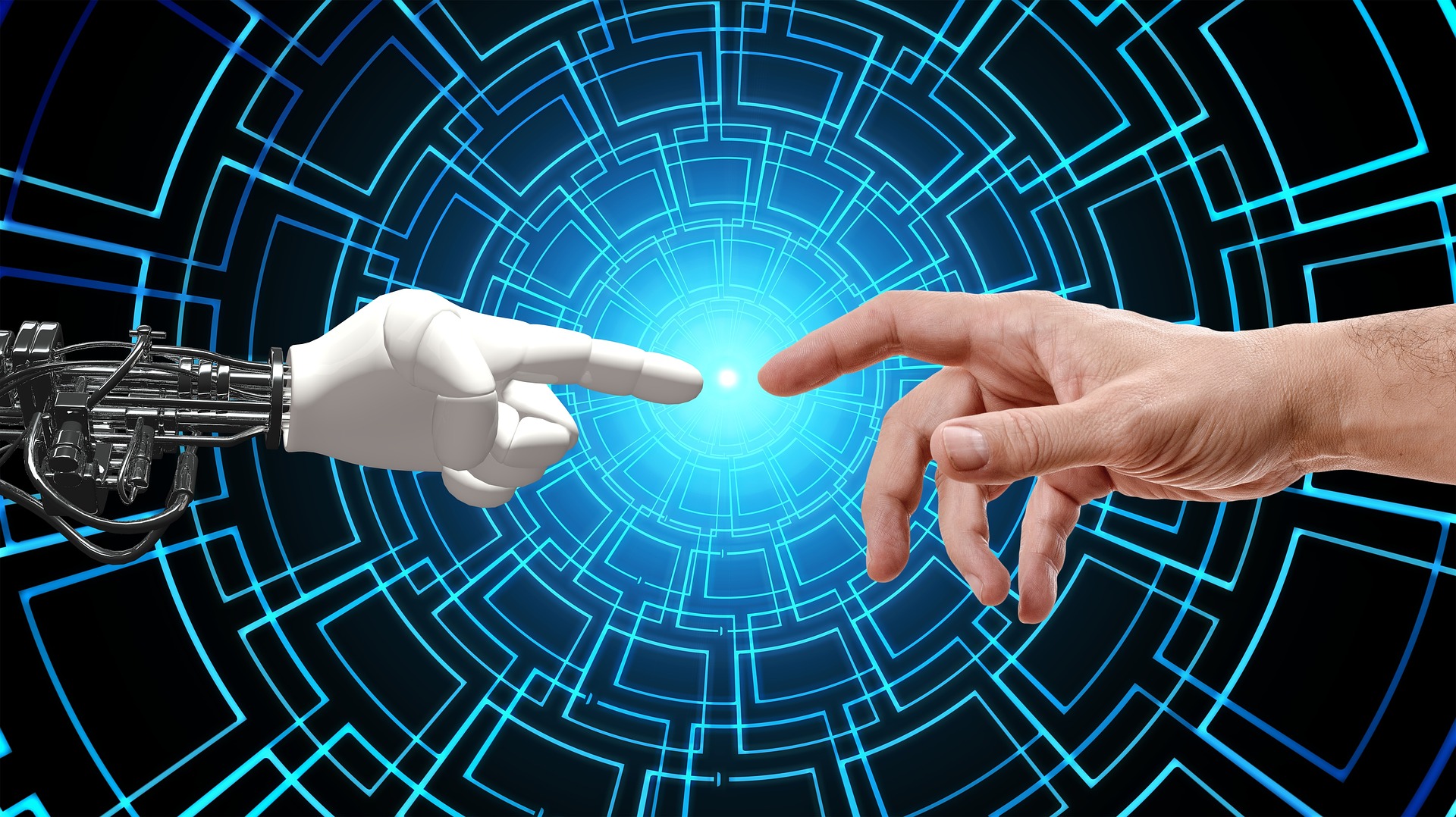 KI – Künstliche Intelligenz AI – Artificial Intelligence
Künstliche Intelligenz ist ein Teilgebiet der Informatik. 
Bei KI wird der Versuch unternommen, intelligentes Verhalten von Menschen auf den Computer zu übertragen.
KI ist ein Computercode und wird von Menschen programmiert und trainiert. Entscheidend ist die Anlernphase der KI, in der das System mit Daten zur Erkennung von Mustern versorgt wird. 
Grundsätzlich bilden KI-basierte Systeme die Gesellschaft ab.
23
Digitale Trends
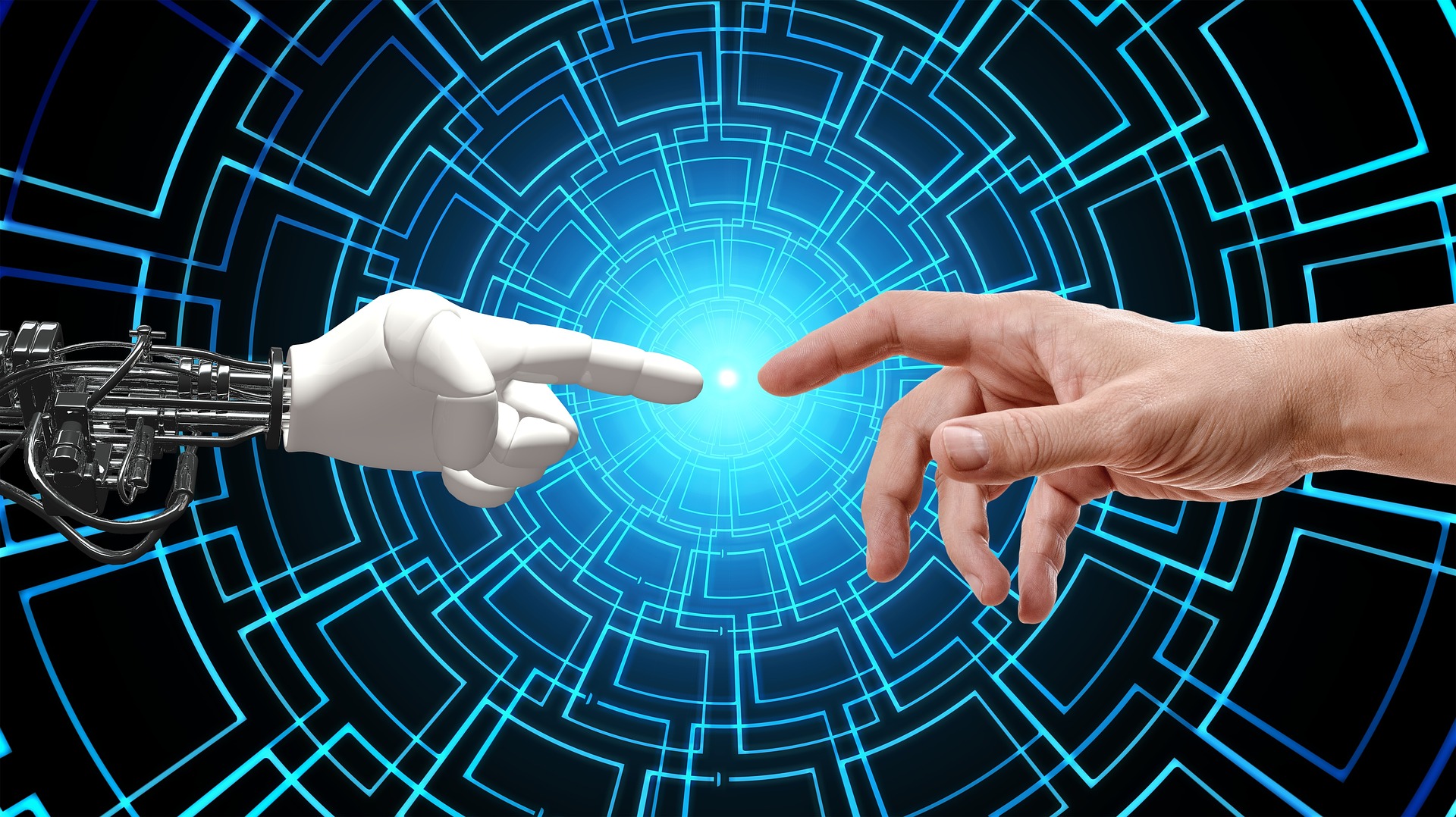 KI – Künstliche Intelligenz
Schwache KI
Kann eng abgesteckte Aufgaben lösen
Was fehlt: Grundverständnis der Dinge, Konzepte und ihre Beziehungen zueinander
Starke KI
Nachbau des Menschen
Reagiert intelligent auch in Situationen ohne klare Faktenlage oder mit unklarem Handlungsziel
Umstritten, ob und wann erreichbar
24
Digitale Trends
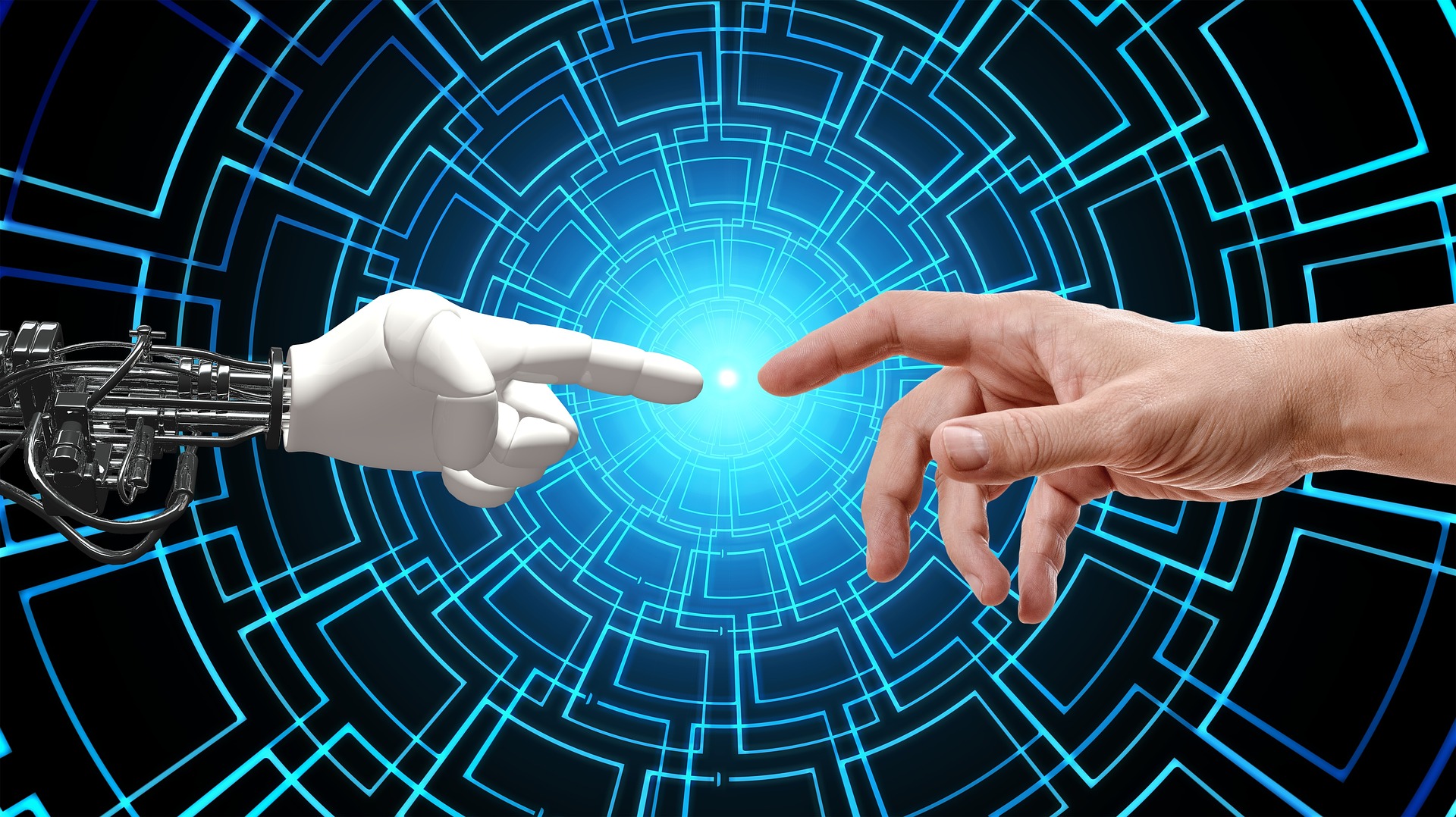 KI – Künstliche Intelligenz
Technologische Singularität
Grob wird darunter der Zeitpunkt verstanden, an dem künstliche Intelligenz die menschliche Intelligenz übertrifft. Von diesem Zeitpunkt wird die weitere Entwicklung hauptsächlich von der KI vorangetrieben und nicht mehr vom Menschen. (Wikipedia)
Künstliche Superintelligenz
Dem Menschen überlegen
25
Digitale Trends
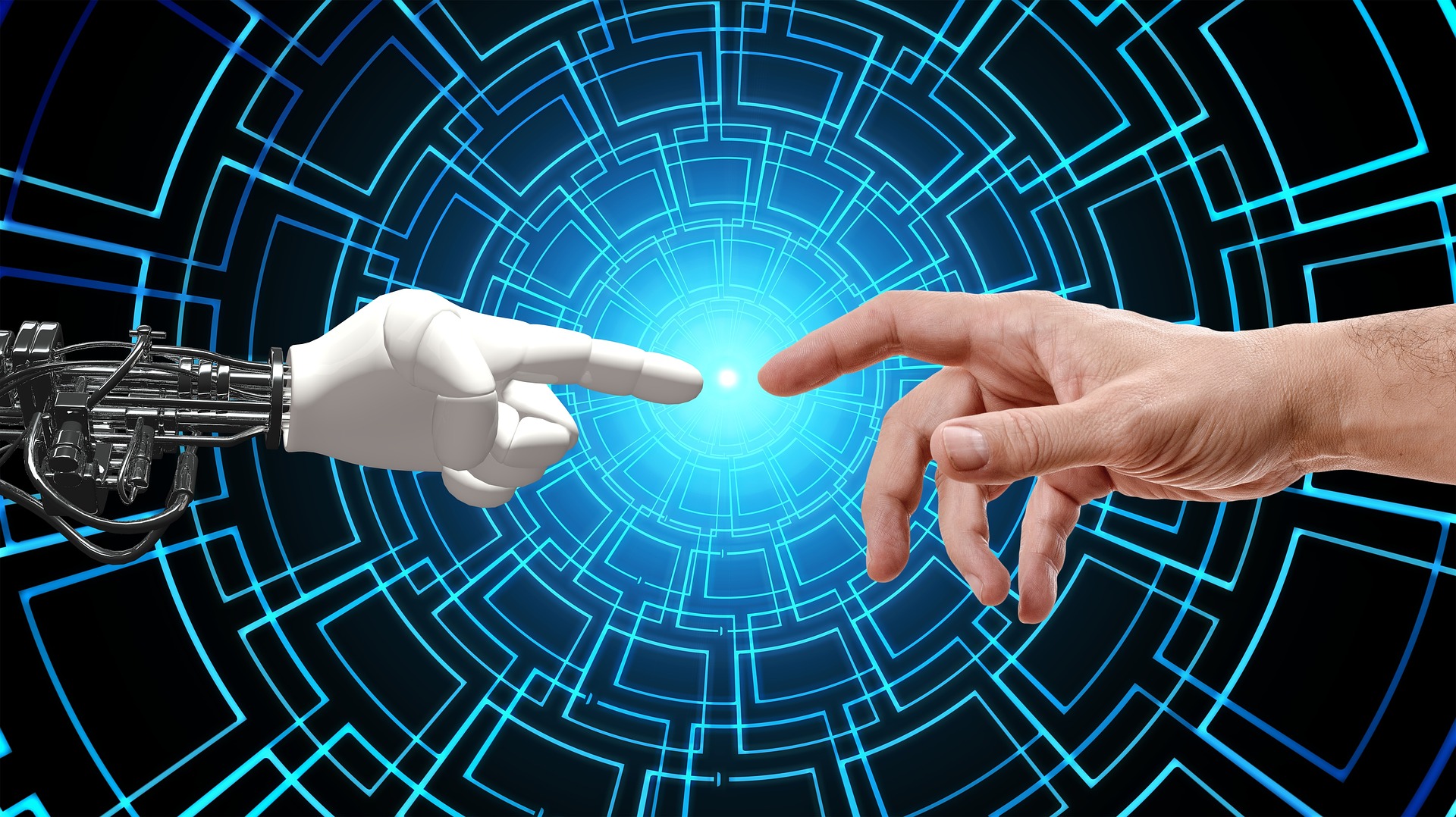 KI – Künstliche Intelligenz
Stärke des Menschen
Wir handeln intuitiv, können planen und in komplexen Situationen  Entscheidungen treffen. Wir können „Hausverstand“ einsetzen und  kreativ sein.
Stärke der Maschine
Maschinen verarbeiten großer Datenmengen, sie sind schnell und unermüdlich.
Am besten bewährt sich (aktuell): Kombination aus Mensch & KI
26
Digitale Trends
KI – Anwendungsbereiche
Medizin
Juristik
Marketing
Computerspielen
Kunstwerke
Produktdesign
Bildung
Klimaschutz
Quelle: Pixabay
[Speaker Notes: Röntgenbildanalyse,  Übersetzungen, Chatbot, Empfehlungssystem, Vorhersagen über menschliches Verhalten/Wartung]
Digitale Trends
KI – Anwendungen
Auswertung von große Mengen an Daten und Informationen.
Bilderkennung: 	Röntgenbildanalyse
Vorhersagen:
	Maschinenwartung
Quelle: Pixabay
[Speaker Notes: Röntgenbildanalyse,  Übersetzungen, Chatbot, Empfehlungssystem, Vorhersagen über menschliches Verhalten/Wartung]
Digitale Trends
KI – Beispiel
DeePL - Übersetzungs-Software
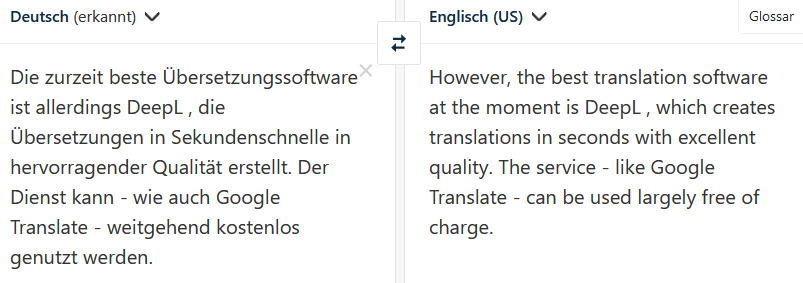 29
https://www.deepl.com/translator
Digitale Trends
KI – Beispiel
The Klimt Color Enigma

Von Klimts berühmten Fakultätsbildernexistieren heute nur Schwarz-Weiß-Fotografien. 
Google Arts & Culture hat in Zusammenarbeitmit dem Kunstmuseum Belvedere in Wien einenKI-Algorithmus entwickelt und die Bilderrekonstruiert .
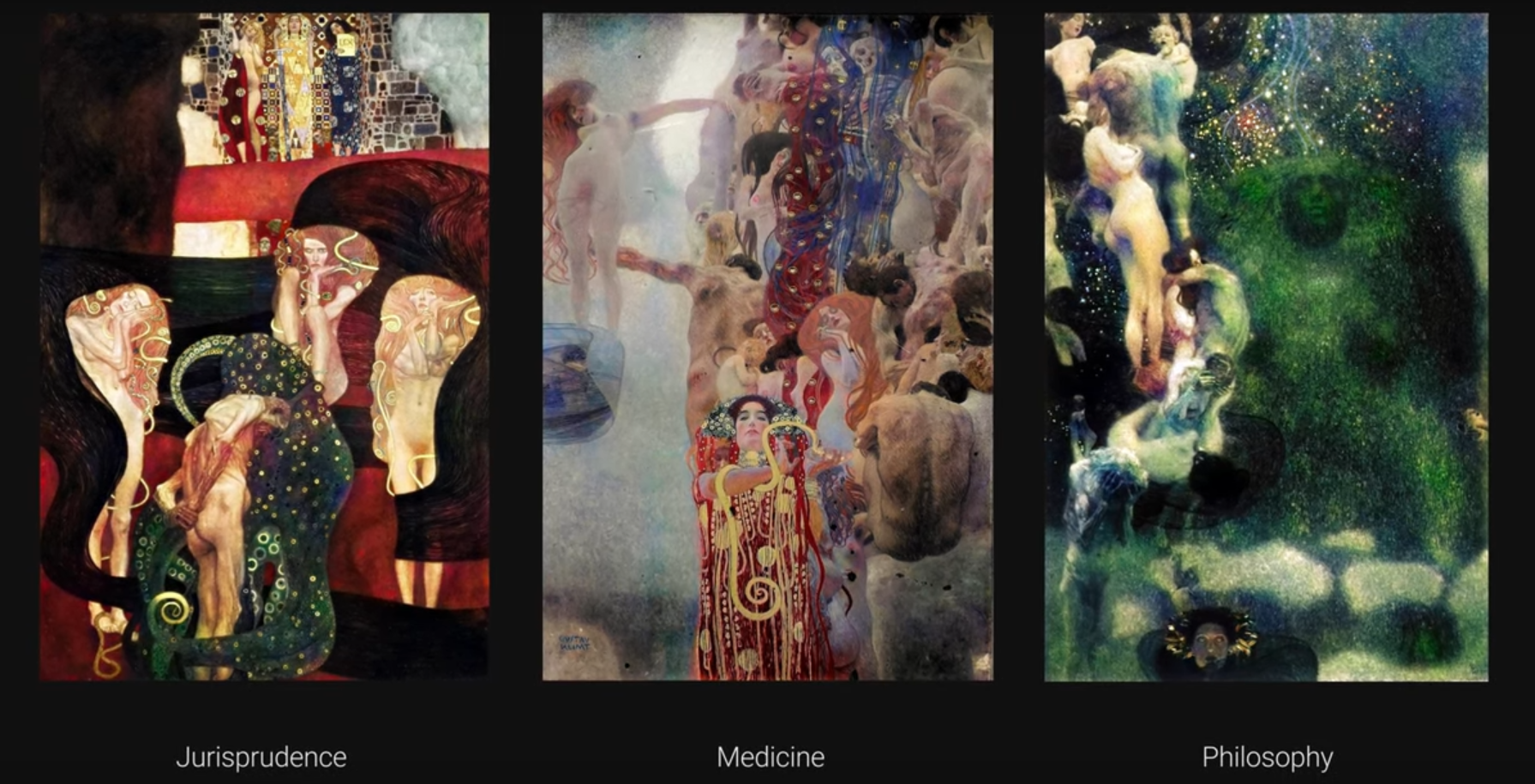 30
https://artsandculture.google.com/story/SQWxuZfE5ki3mQ
Digitale Trends
AR & KI – Beispiel
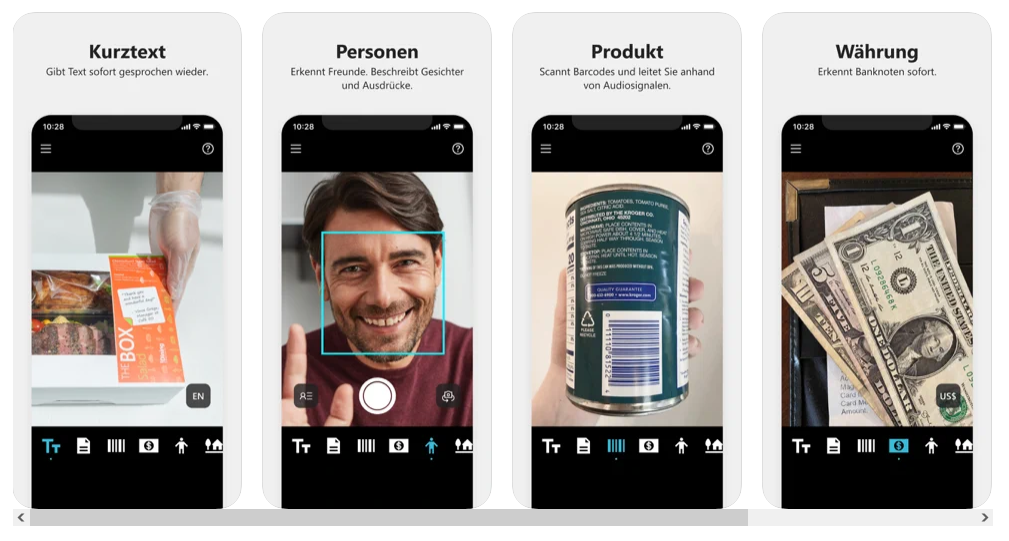 Seeing AI
beschreibt
die Umgebung.
(kostenlos, nur für iOS)
31
https://www.microsoft.com/de-de/ai/seeing-ai
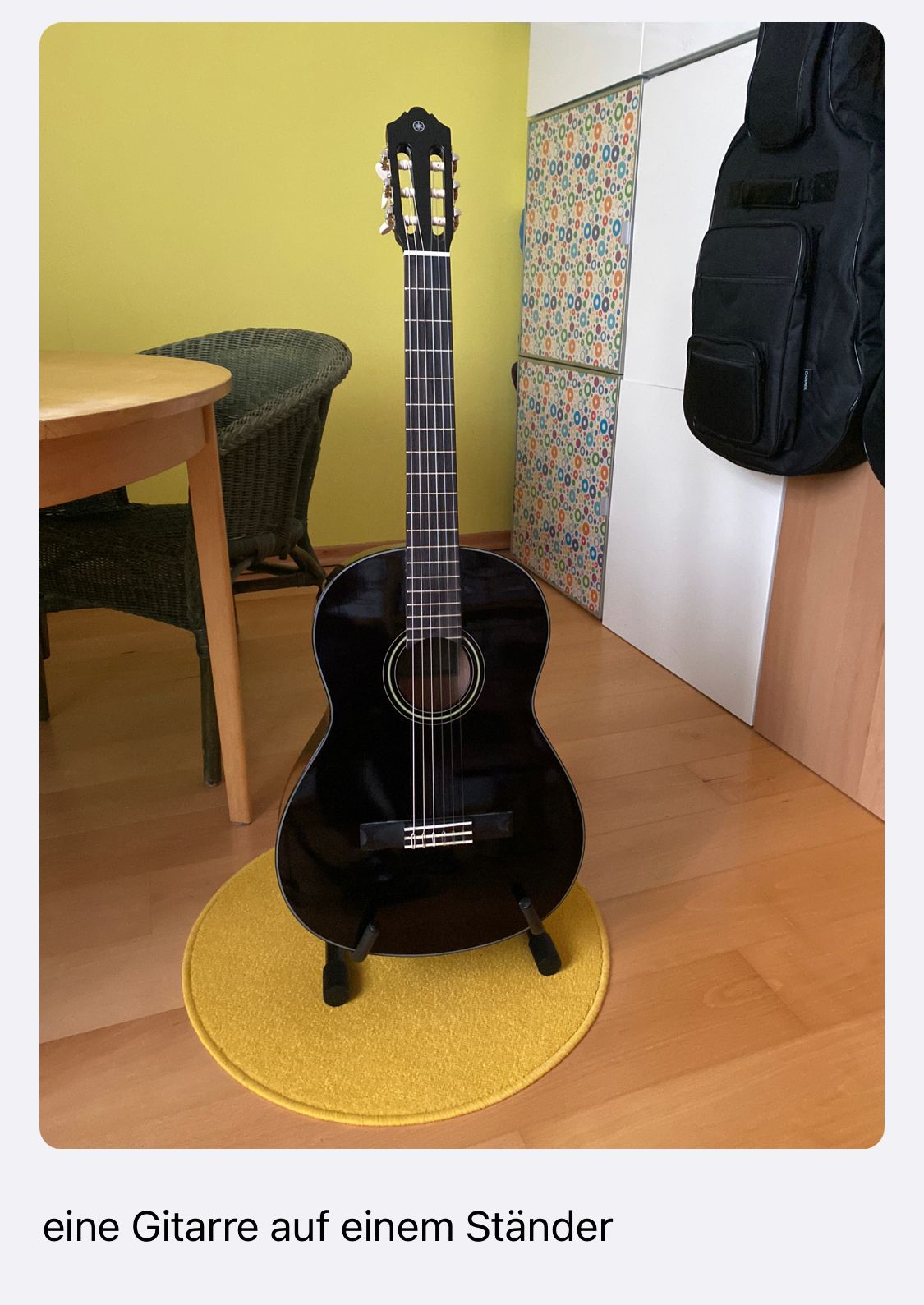 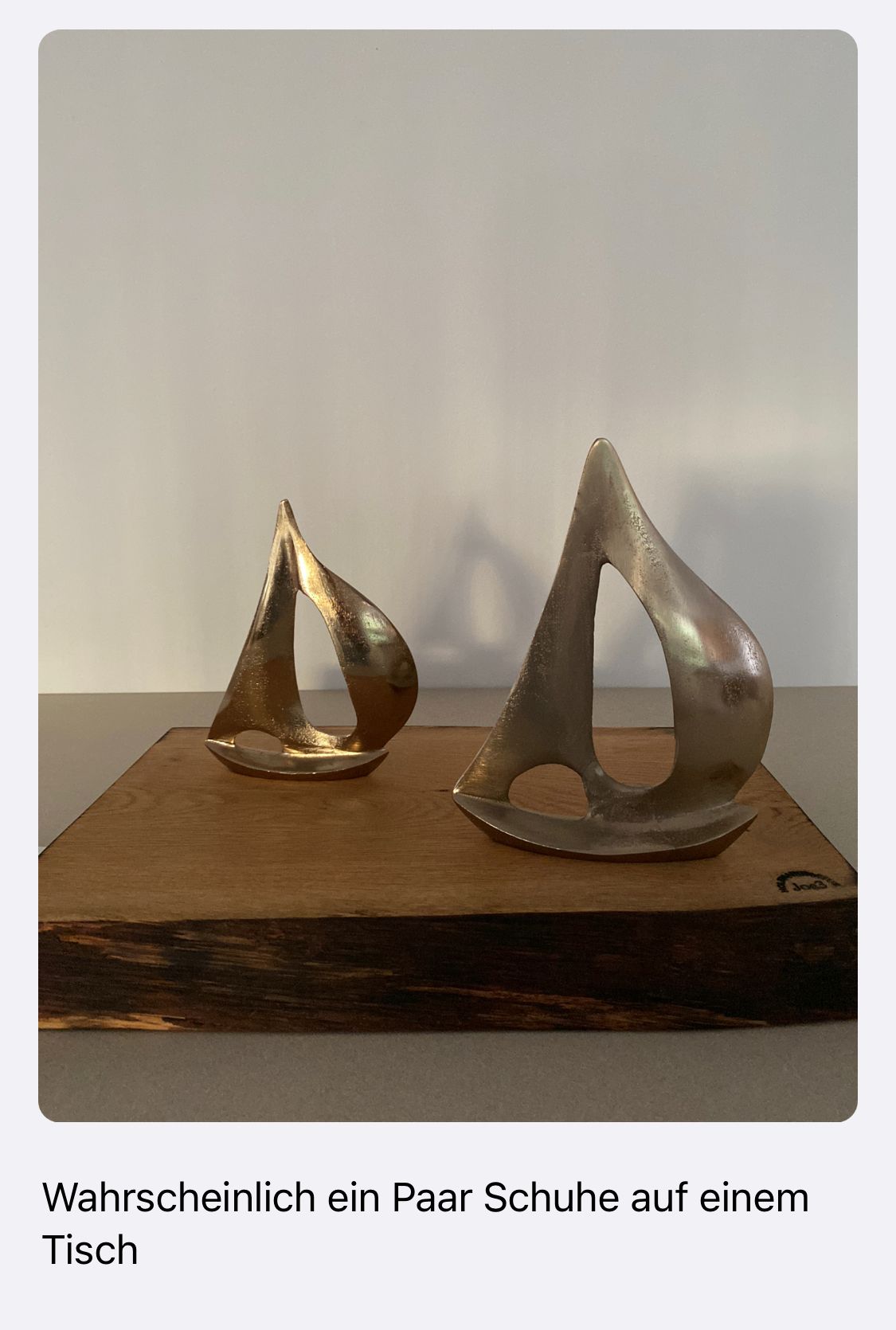 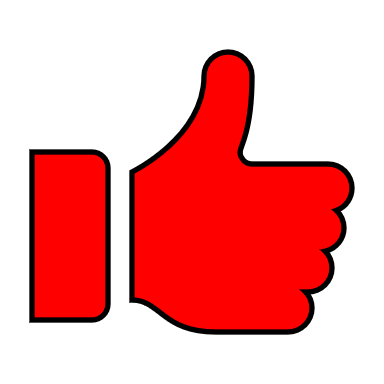 Digitale Trends
„Seeing AI“ – in der Praxis
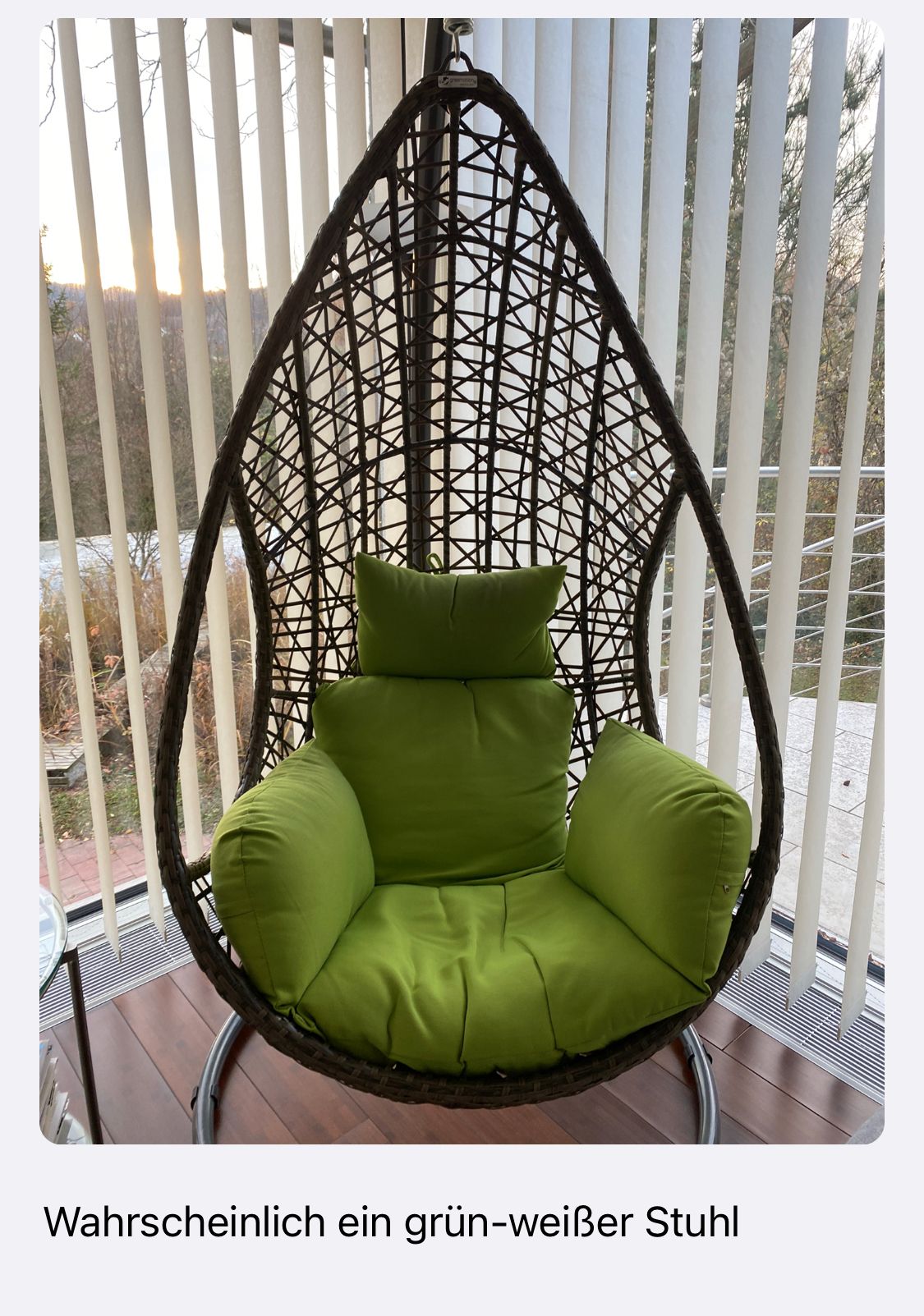 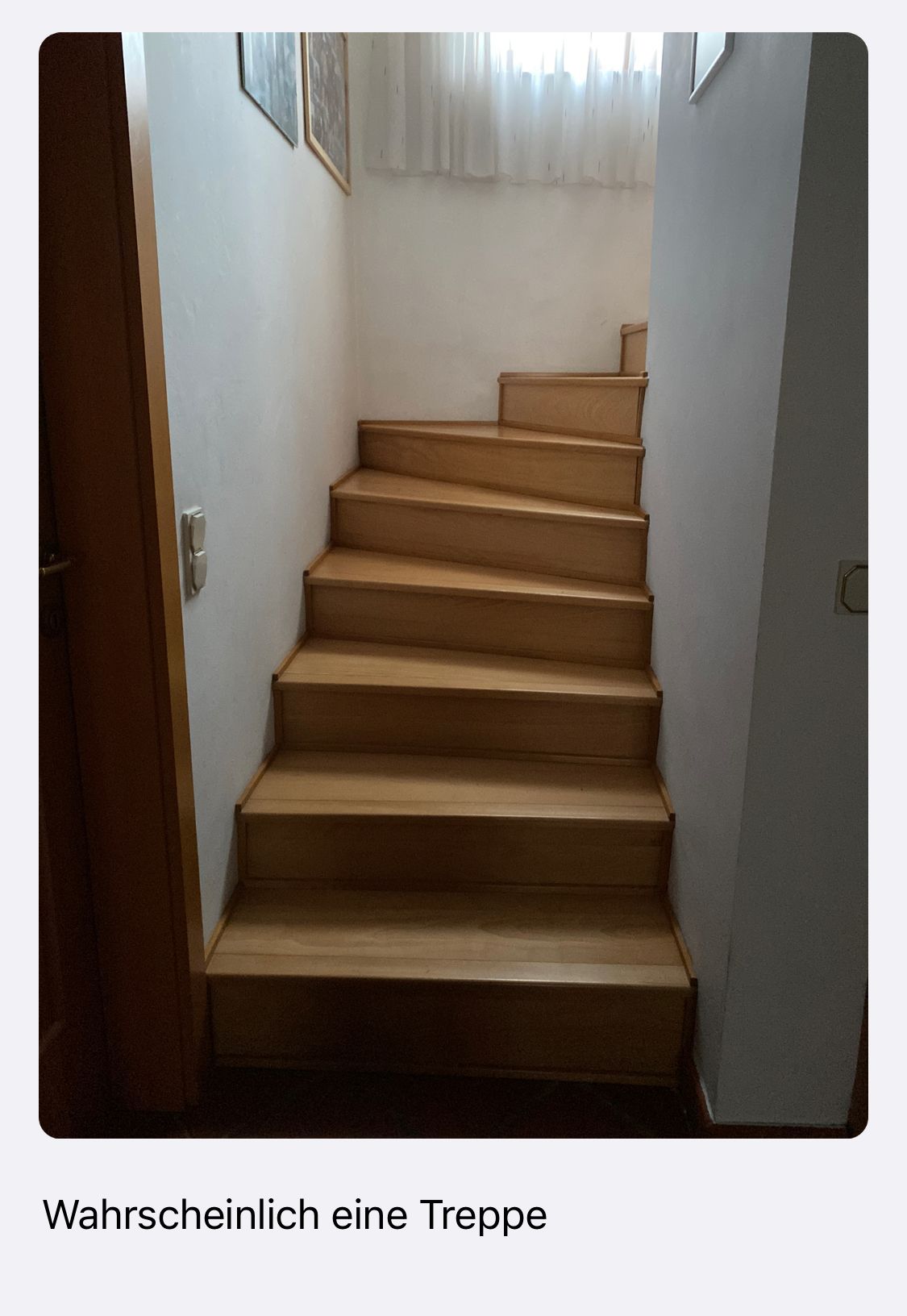 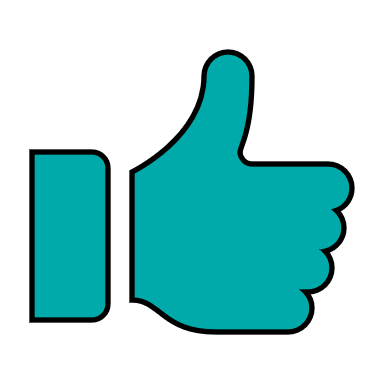 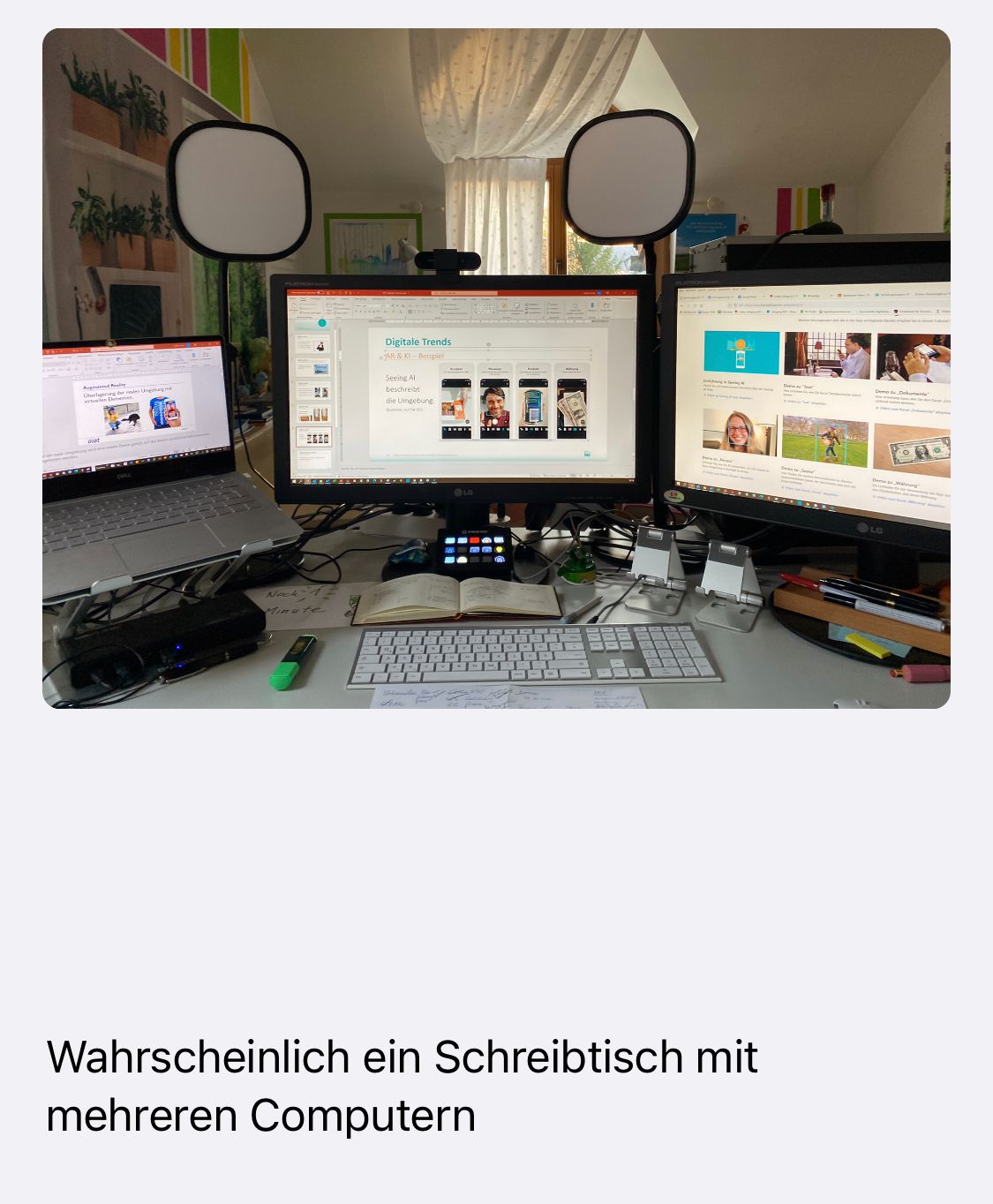 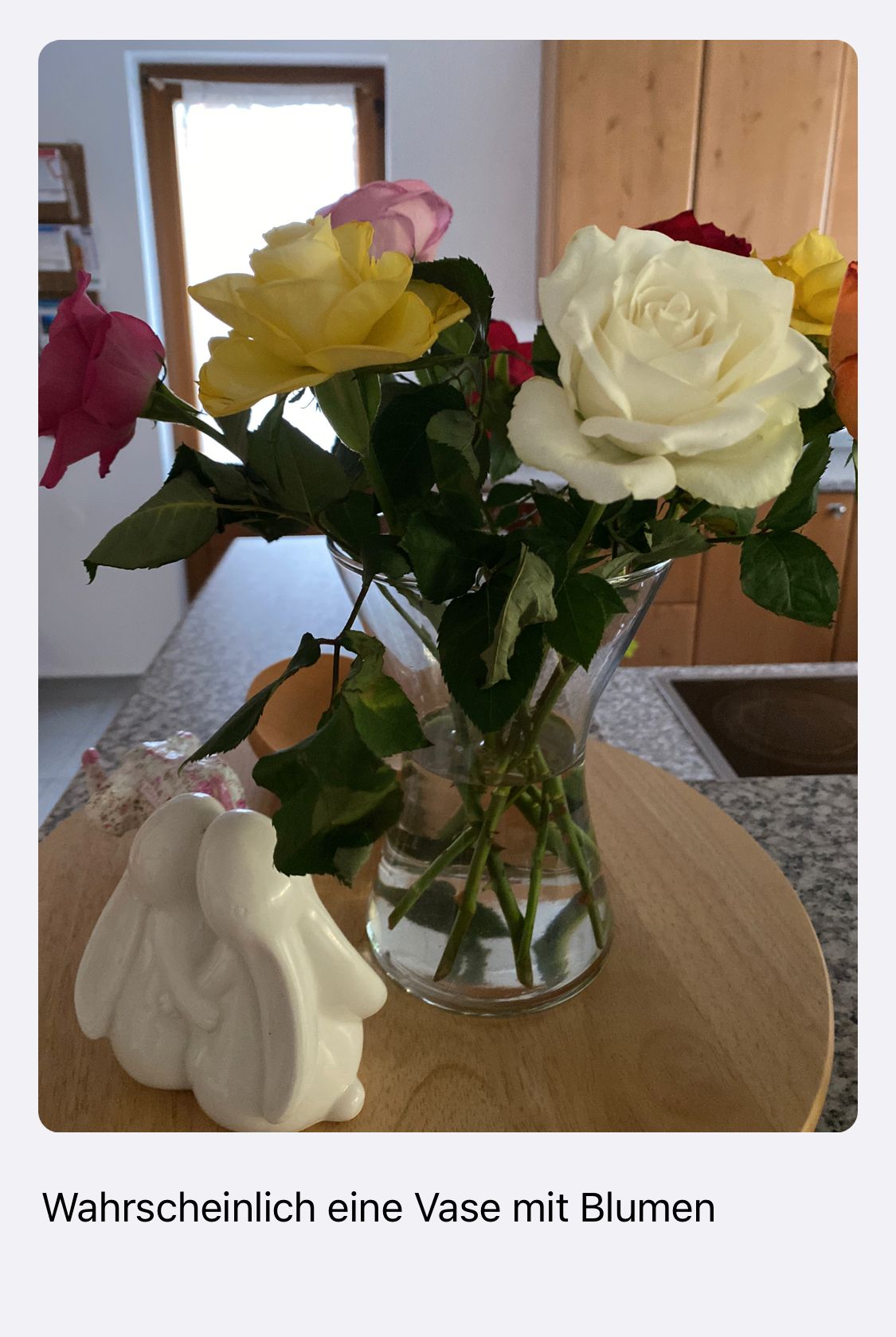 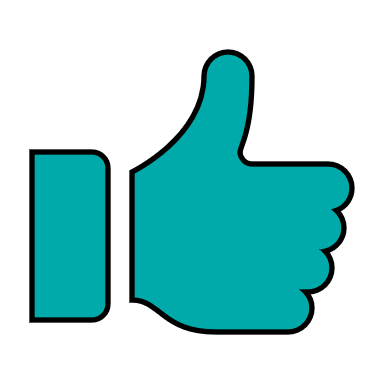 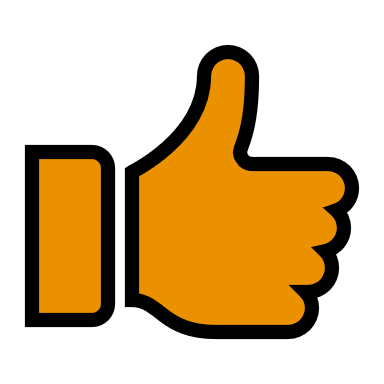 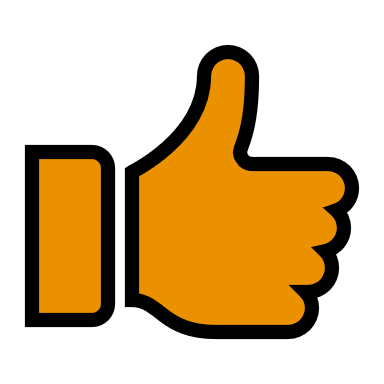 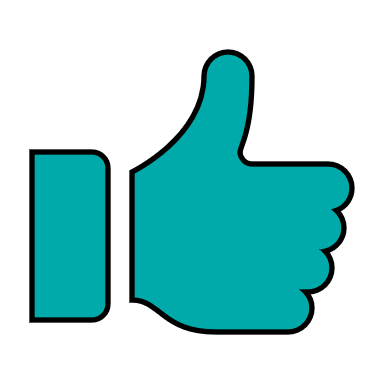 32
https://www.microsoft.com/de-de/ai/seeing-ai
Digitale Trends
KI – Roboterjournalismus und Deep Fakes
Bei Roboterjournalismus  vermögen Computerprogramme bzw. Online-Dienste  nach der Eingabe von Basisinformation (Wetterdaten, Fußballergebnisse , Stichworte) Texte zu generieren. https://medialab.apa.at/die-angst-des-roboters-vor-dem-unentschieden/

Deep Fakes  sind Audios oder Videos, die authentisch wirken, aber computergeneriert sind. Sie sind die Fortsetzung gefälschter Fotos. 
Deepfake des ehemaligen US-Präsidenten Barack Obamahttps://youtu.be/cQ54GDm1eL0
33
Digitale Trends
AR, VI,  KI – weiterführende Materialien
Leitfaden - „Digitale Trends“: https://www.digitaleseniorinnen.at/fileadmin/redakteure/Downloads/Leitfaden_Digitale_Trends.pdf 
Handout - „Digitale Trends“: https://www.digitaleseniorinnen.at/fileadmin/redakteure/Downloads/Handout_Digitale_Trends.pdf 
Padlet - „Digitale Trends“: https://padlet.com/oiat/Digitale_Trends 
Erklärvideo - VR und AR: https://youtu.be/uMrTanwaTjQ  
Erklärvideo - KI: https://youtu.be/3RsmRMqX2IY 
Erklärvideo -  IoT: https://youtu.be/7qRCayXllpg 
Erklärvideo -  Big Data: https://youtu.be/uH813u7_b0s 
Weitere Schulungsmaterialien der Servicestelle digitaleSeniorInnen:https://www.digitaleseniorinnen.at/leistungen/schulungsmaterialien/
34
35